Connecting the Dots Transition Planning
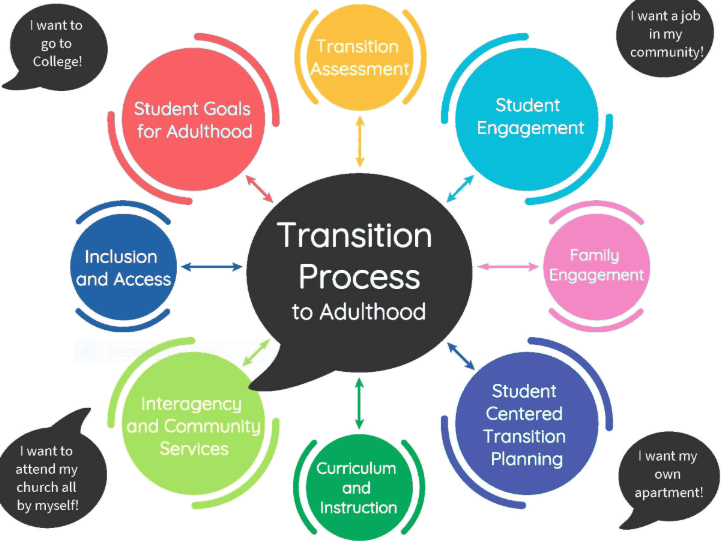 Rosa Chavez
San Gabriel Pomona Regional Center
June 17th, 2020
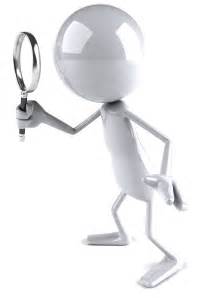 Focus of Transition Services Unit
(Ages 13-23)
Facilitate IPP meeting
Connect family to public (generic) and community resources 
Collaborate with SCs from other Service Units, as appropriate
Provide information about the Employment First Policy 
Provide information about the Workforce Innovation and Opportunity Act (WIOA)
Regional Center Eligibility
Service Coordinator Responsibilities
Communicate
Obtain Medical Health Info
Documents 
IPP Goals & objectives
The Service Coordinator
Link families with resources
Provide Info & 
Resources
Problem-solve
Advocate
What is Employment First
On July 27, 2016 Department of Labor states employers must be in compliance with the WIOA limitations on SMW.

Individuals Ages 24 yrs. or younger may not be employed by 14 (c) certificate holders for subminimum wage pay.

Individuals of any age employed by a 14(c) certificate holder must in be referred by the employer to DOR for career counseling, including information and referrals to programs within their geographical location.
The Importance of WIOA and DOL
Most Utilized Transition Age POS (3-17 Year Olds)
Most Utilized    18+ POS
Transition Resources
The Life Career Assessment Matrix (LCAM)
Useful for IEPs, Transition Planning, VR Employment Planning, etc. 
Transition Planning Time Line Checklist
National Association of Special Education Teachers (NASET)
Transition Resource Tables
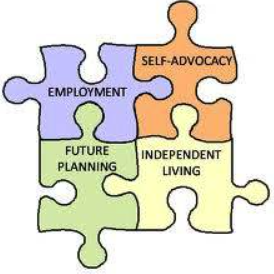 Transition Serpentine Timeline
IEP Transition Services
16 Yrs. or earlier as appropriate: 
 Ensure availability of Work related documents
Invite Transition Related Agencies
Develop Post School Outcomes
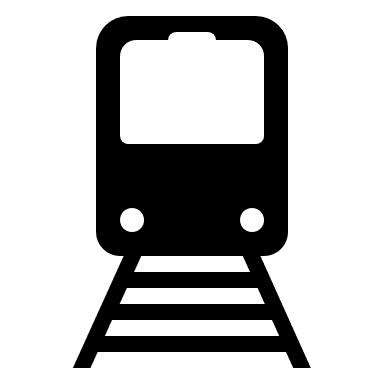 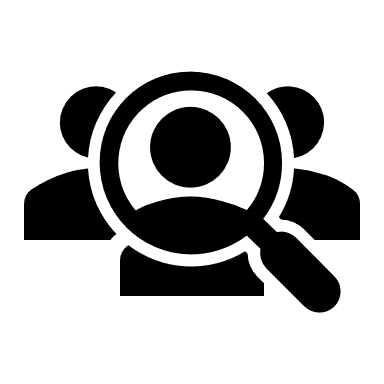 Adult (18 Yrs. +)
Post 
Educational Options/Supports
Apply for SSI, IHSS (other generic resouces)
Register for Draft
Register to Vote
Apply to colleges
Explore post educational options
Pursue referrals from Regional Center 
 (6 months prior to           exiting school) 
Obtain a current physical exam
Update Immunizations
TB tests
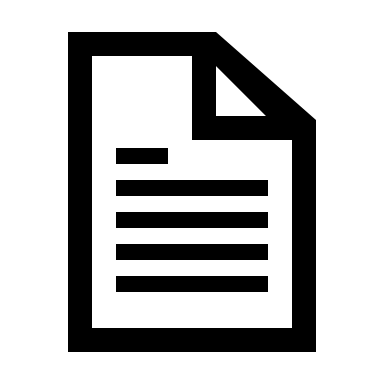 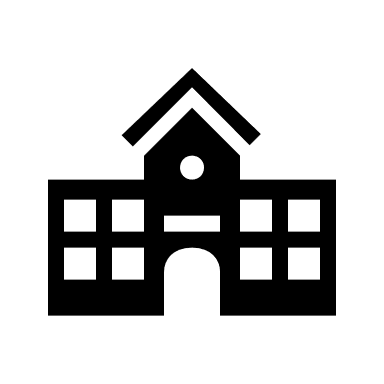 Mobility
CAREER PLAN
16-21 years: 
    Independent Travel
     Training
Public or para transit
Needs for travel 
attendant
Obtaining a Driver’s 
License
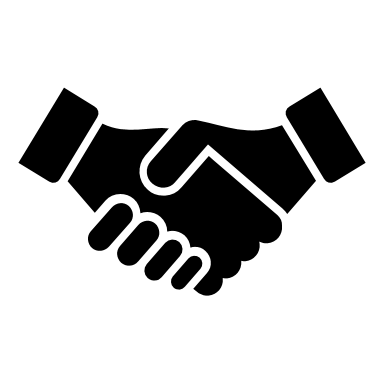 Adult Day Center
Behavior Mgt.  Programs
Tailored Day Services (TDS)
Work focused ADC
Supported Employment- Group
SEP-Individual
College Supports
Competitive Integrated Employment (CIE)
Independent/Supported  Living Skills Training
12-21 Yrs. & Update Annually: 
Work on Self Determination & Self Advocacy Skills 
Administer initial career/vocational assessment
Focus on improving adaptive & functional skills to increase independence
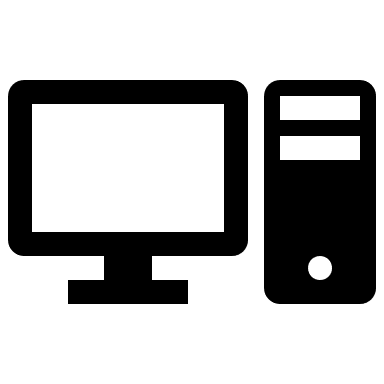 Age of Majority
17+ Yrs: 
Guardianship
Conservatorship
Circle of Support
Supported Decision Making 
Investigate SSDI, SSI, Medicaid Programs
Work incentives 
Review health insurance coverage
Develop Transition Component of IEP
 16 Yrs. Or earlier as appropriate:
Explore community leisure activities 
Consider employment/volunteer experience
Resume building
Tour supportive community agencies
Explore post educational opportunities
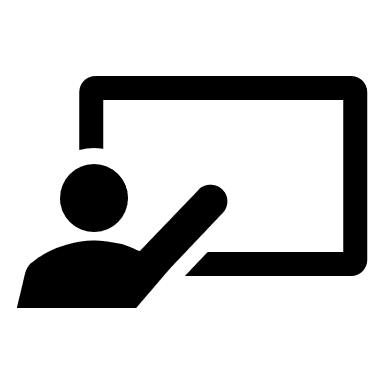 SGPRC Post Educational Options
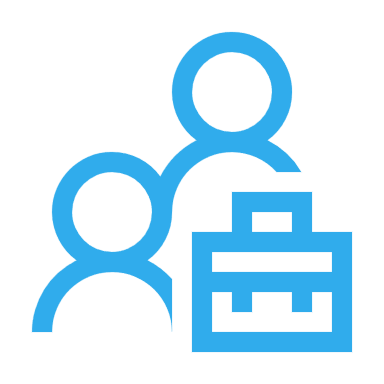 SC Process:Gathering  information-Obtaining input from the individual they support and their support system
Attending Individual Education Plan (IEP) Meetings to obtain input from teachers and other school specialists that provide direct services.
SCs add information to School Section of  Individual Program Plan (IPP).
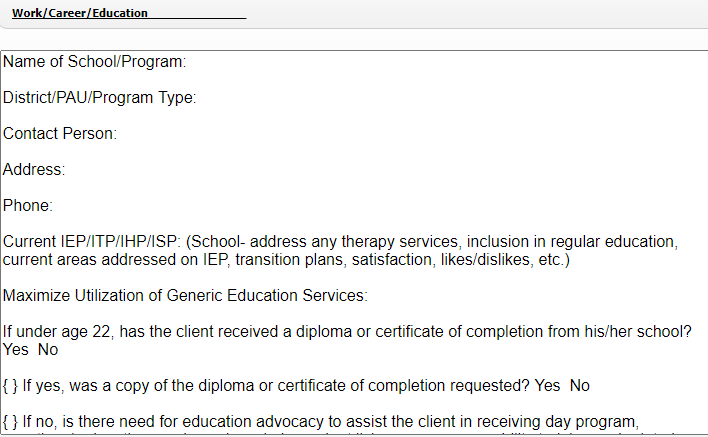 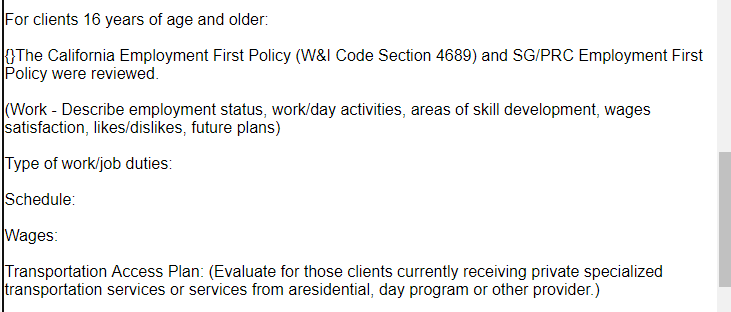 Post Educational Options
What to Consider when Selecting a Day Program vs. Vocational
PIP & CIE
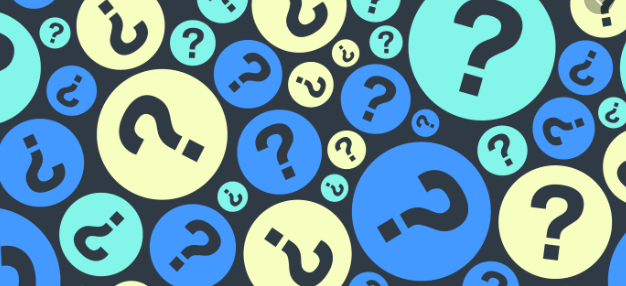 Questions